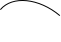 4/4
春天    0放        风     筝
夏天    0□        □     □
秋天    0□        □     □
冬天    0□        □     □
XX   0X   XX   X
四季童趣
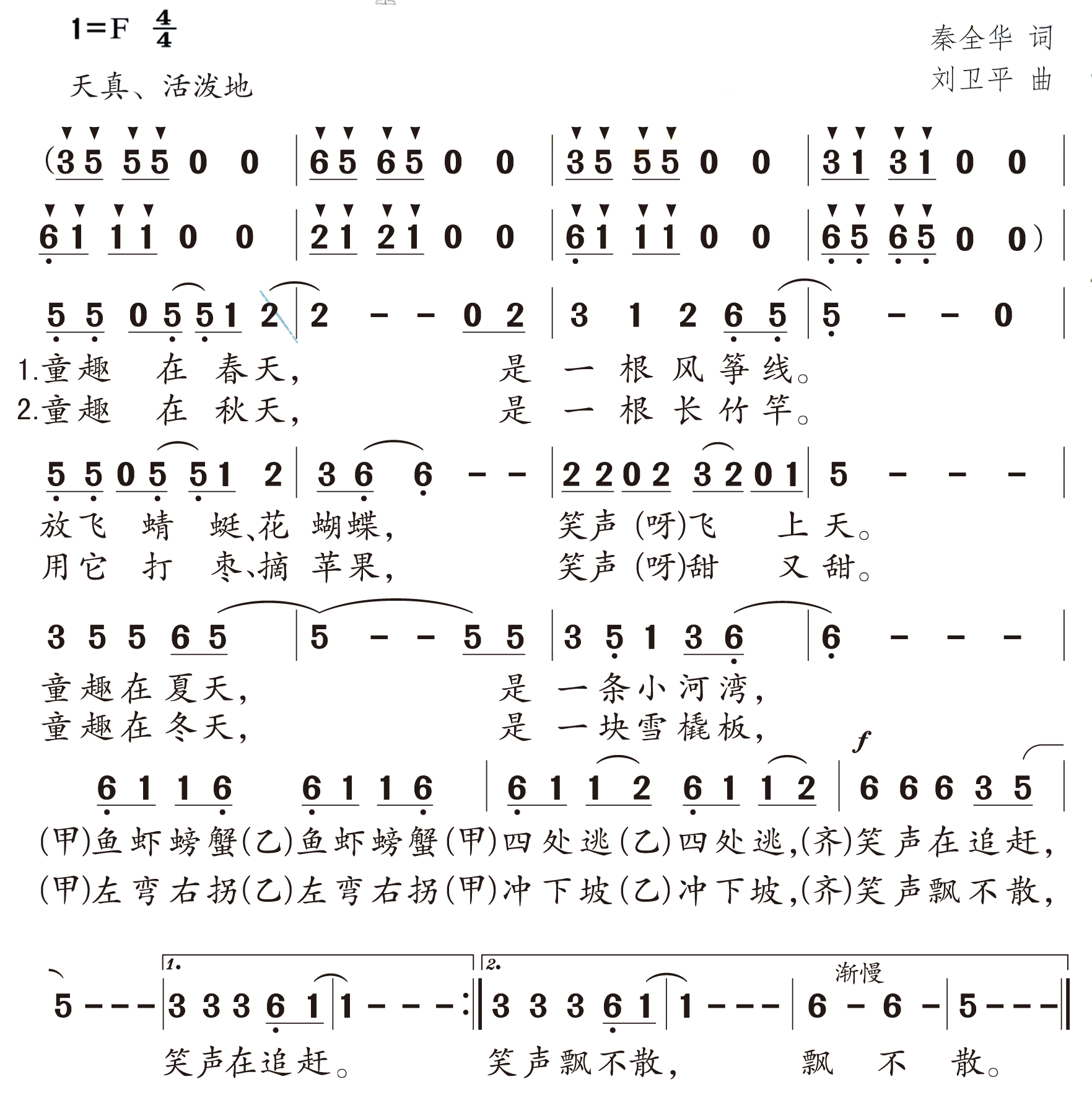 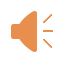 四季童趣
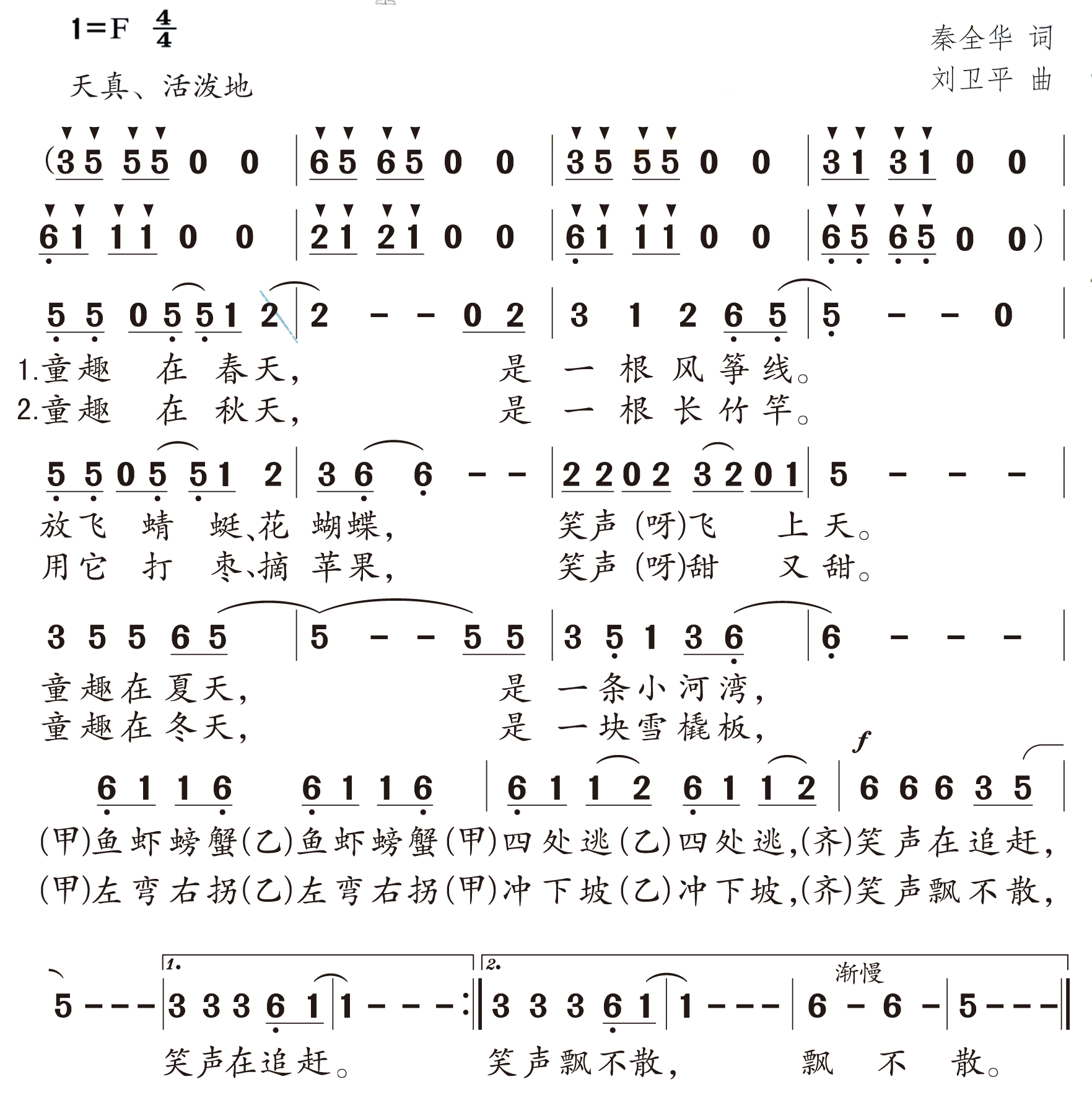 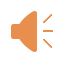 四季童趣
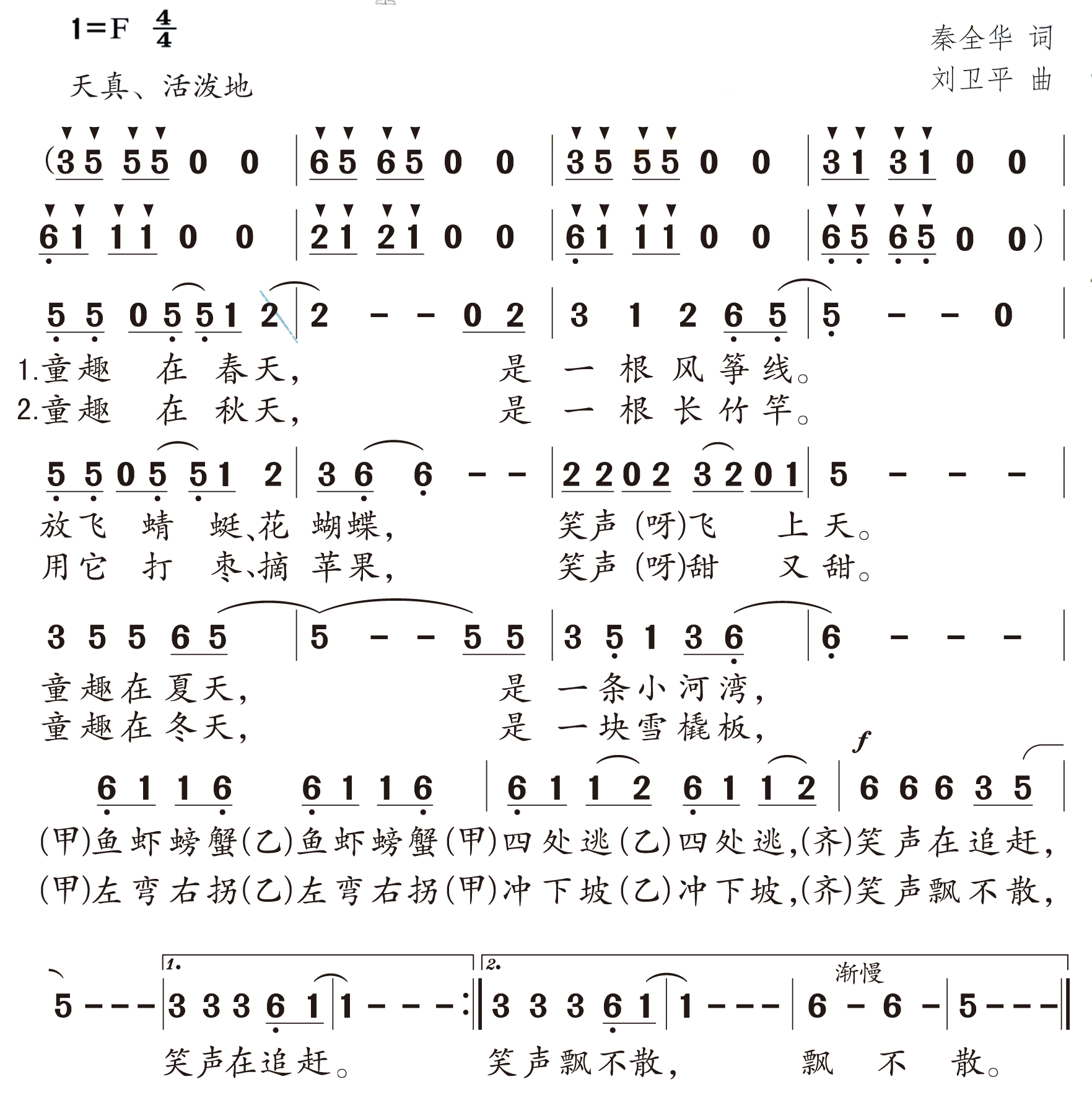 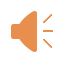 四季童趣
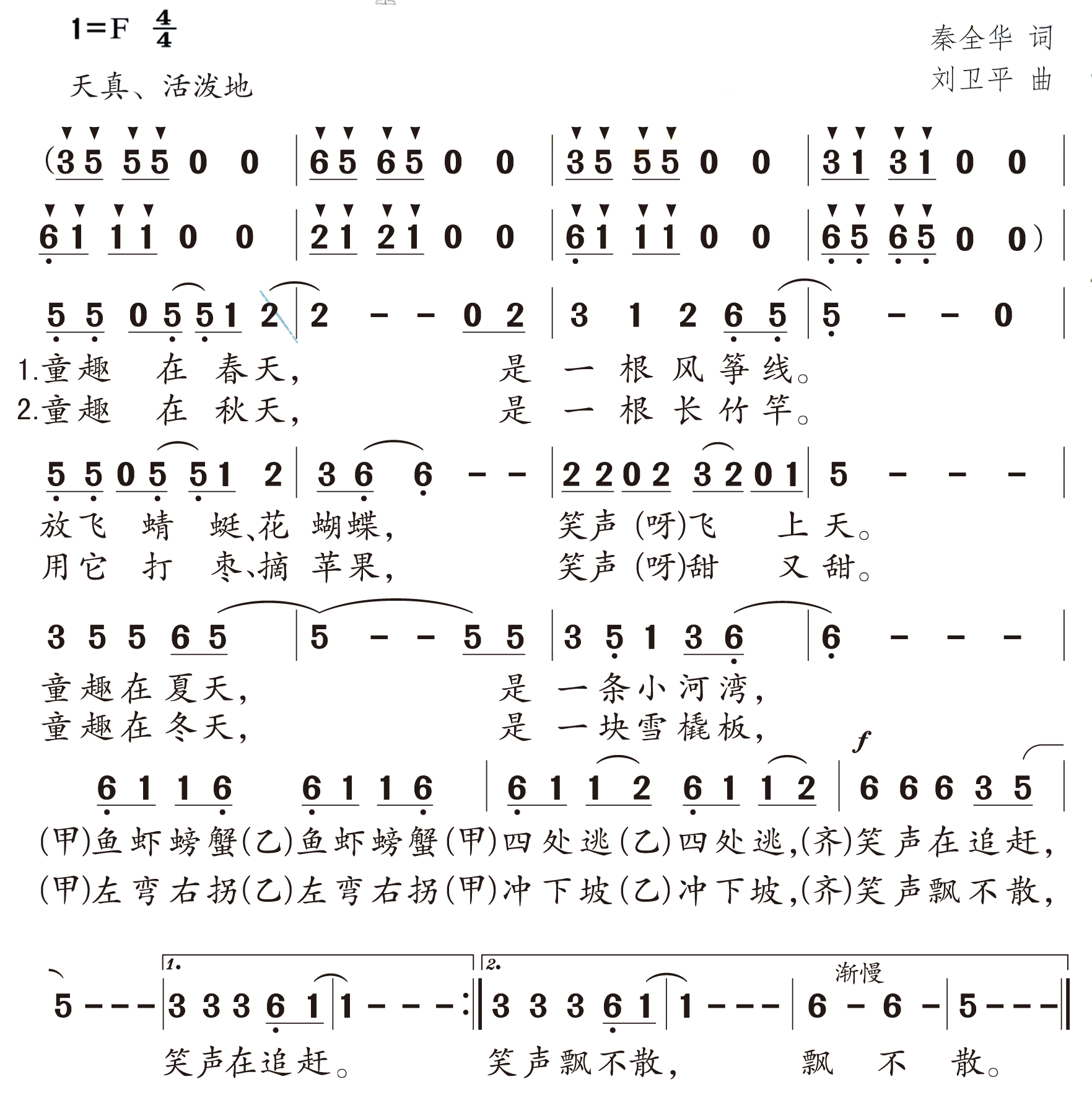 f
mp
mf
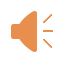